Actividad de Hablar
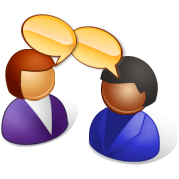 Fold paper in half along dotted line
Estudiante A will start by looking at pictures/ Estudiante B looks at the questions. 
Estudiante B asks A the question. Estudiante A uses the picture to help answer correctly. 
Do activity once and circle
‘yes’ if they answered correctly
‘no’ if the answer was incorrect in any way.
You can’t just give A the right answer as soon as he/she get it wrong – give clues – make sure they say it as it appears on your answer key!
DC
[Speaker Notes: Number of items to have (10-15)
Talk about taking sufficient time to develop the habit
Can be done in the classroom or in the language lab
Can put + or – instead of yes/no    or thumbs up/thumbs down. (example)]
Actividad de Hablar
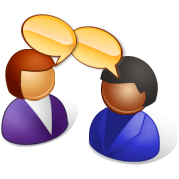 Now it is time for Estudiante B to look at pictures and Estudiante A to look at the questions. 
Estudiante A asks B the question. Estudiante B uses the picture to help answer correctly. 
Do activity once and circle
‘yes’ if they answered correctly
‘no’ if the answer was incorrect in any way.
You can’t just give B the right answer as soon as he/she get it wrong – give clues – make sure they say it as it appears on your answer key!
DC
[Speaker Notes: Number of items to have (10-15)
Talk about taking sufficient time to develop the habit
Can be done in the classroom or in the language lab
Can put + or – instead of yes/no    or thumbs up/thumbs down. (example)]
Exchange papers and do the activity again
Now switch papers. 
Put partners name on the 2nd column. 
Yes, you just saw the answers but now let’s see if you were paying attention!